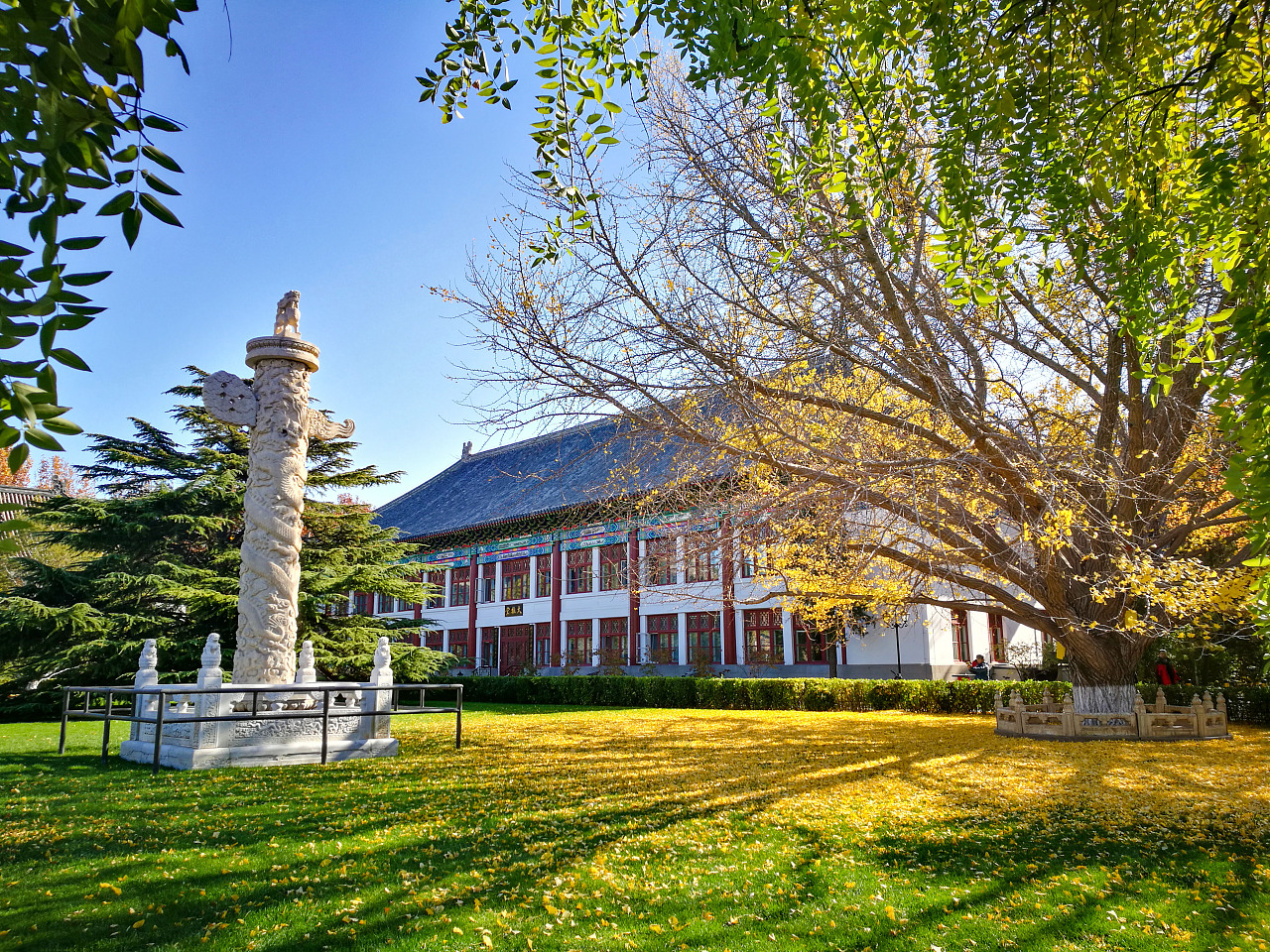 北京大学外国语学院
科研工作汇报
汇报人：吴杰伟
时间：2022年3月11日
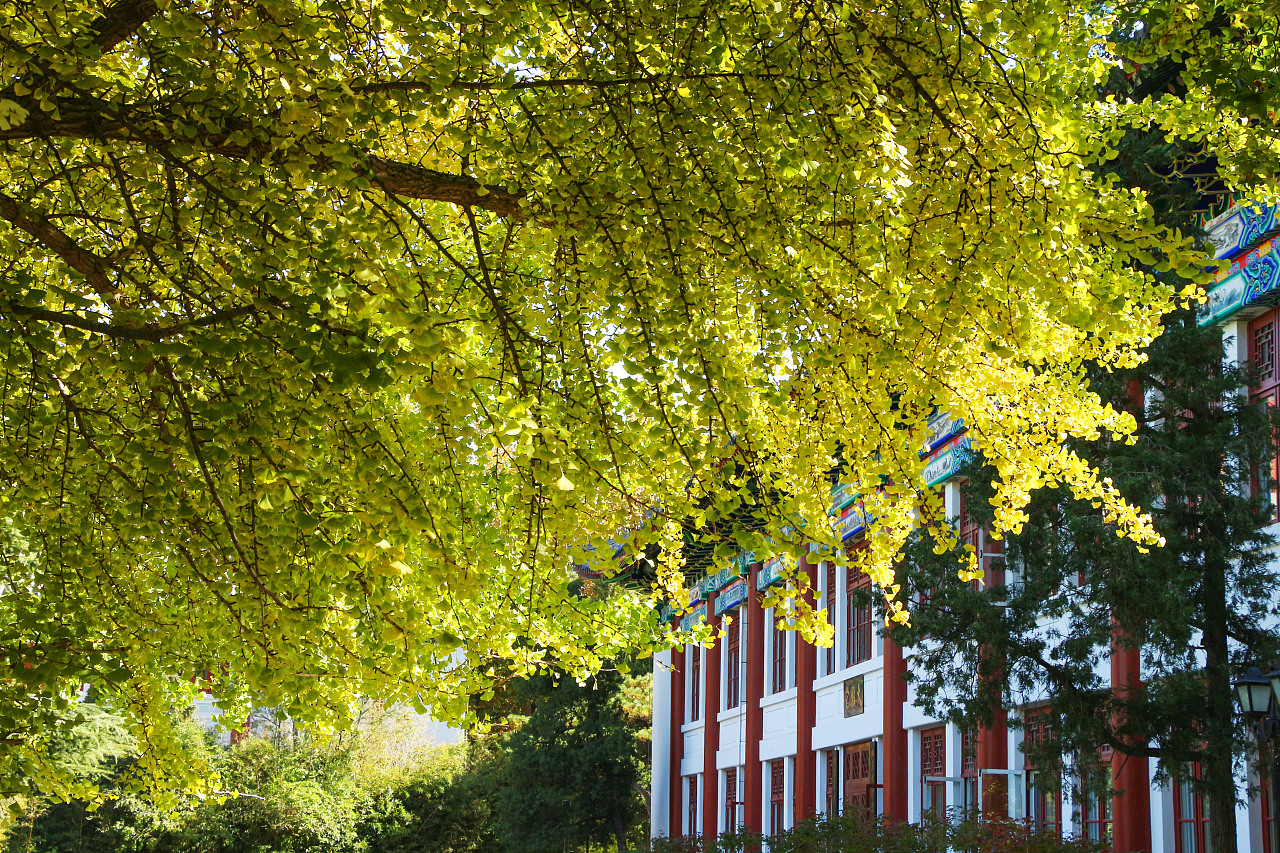 目录
CONTENTS
科研项目
科研成果
科研服务
01
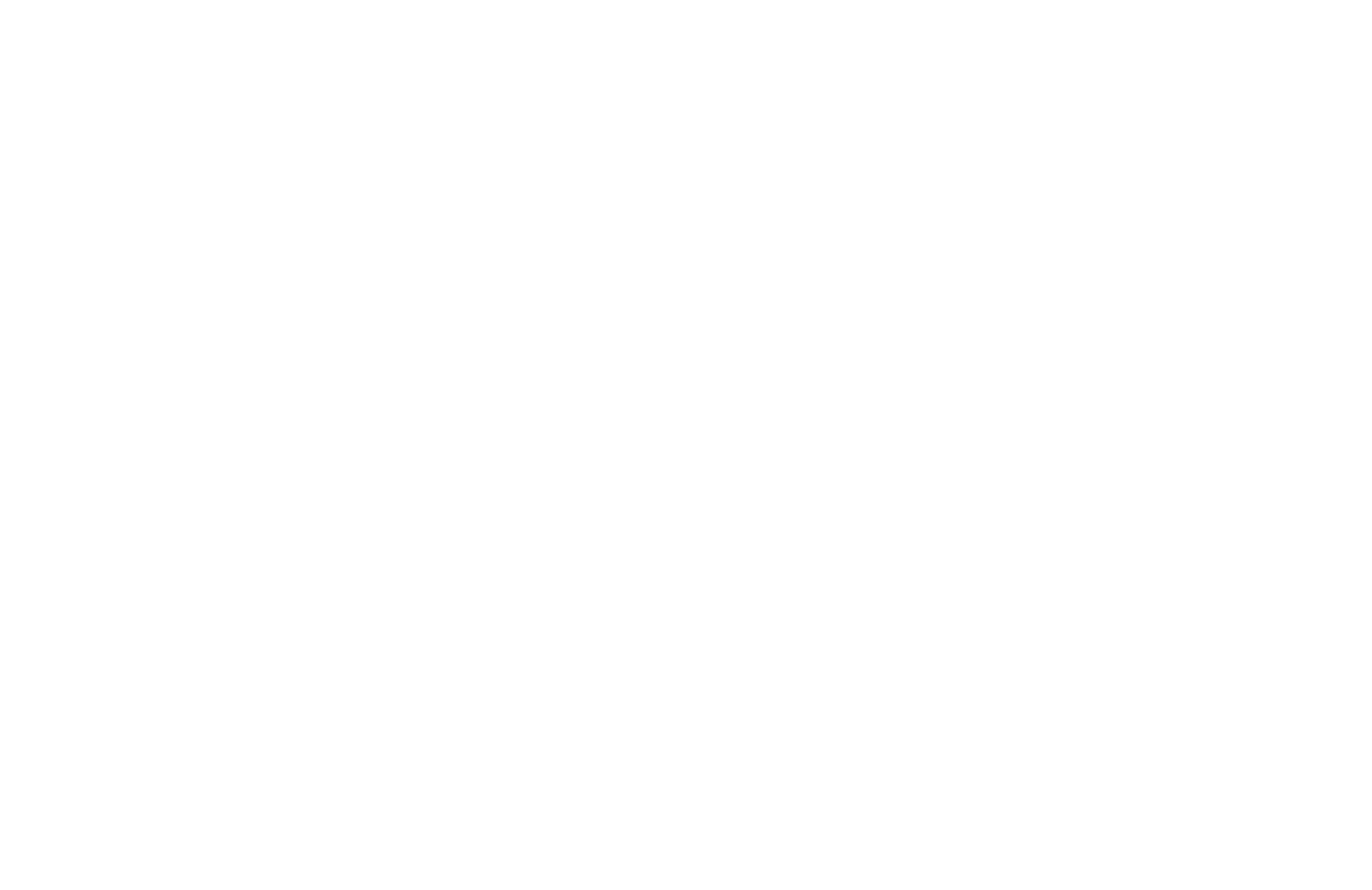 科研项目
外国语学院2021年省部级以上项目立项情况
3项
委托项目
国家社科基金
一般项目
2项
3项
青年项目
中华学术
外译项目
6项
1项
门绝学项目
外国语学院
获省部级以上项目
19项
北京市
社科基金项目
2项
国家社科基金
重大历史问题研究专项
重大招标项目
1项
博士后科学基金面上资助项目
1项
外国语学院2021年省部级以上项目立项情况
3项
委托项目
国家社科基金
一般项目
2项
3项
青年项目
中华学术
外译项目
6项
1项
门绝学项目
400万元
外国语学院
获省部级以上项目
19项
2021年新增省部级以上科研经费到帐
北京市
社科基金项目
2项
国家社科基金
重大历史问题研究专项
重大招标项目
1项
博士后科学基金面上资助项目
2项
科研项目
2021国家社科基金年度项目
研究领域涉及
我院获5项立项
立项数在全校18个文科单位中名列前茅
外国文学
语言学
世界历史
科研项目
2021年国家社科基金年度项目，全校18个文科单位共获42项立项
科研项目
重点项目2项
2021国家社科基金
中华学术外译项目6项
75%
全校立项总数
一般项目4项
科研项目
2021年国家社科基金重大历史专项
吴杰伟
张嘉妹
李睿恒
“太平洋丝绸之路”档案文献管理与研究
13至18世纪乌尔都语发展与南亚文化共变性研究
美国干涉中东库尔德问题的手段和趋势特点研究
2021年国家社科基金冷门绝学项目
2021年中国博士后科学基金面上资助项目
科研项目
2021年北京市社会科学基金
宋扬
郑楠
京剧代表剧目西译的策略与规范研究
智利女性作家“家国叙事”研究
宁琦
施越
李海鹏
三位老师分别获国家社科基金重大专项委托项目立项
外国语学院2021年科研项目结项情况
2021年，外国语学院顺利完成国家社科基金结项4项，教育部项目结项1项。
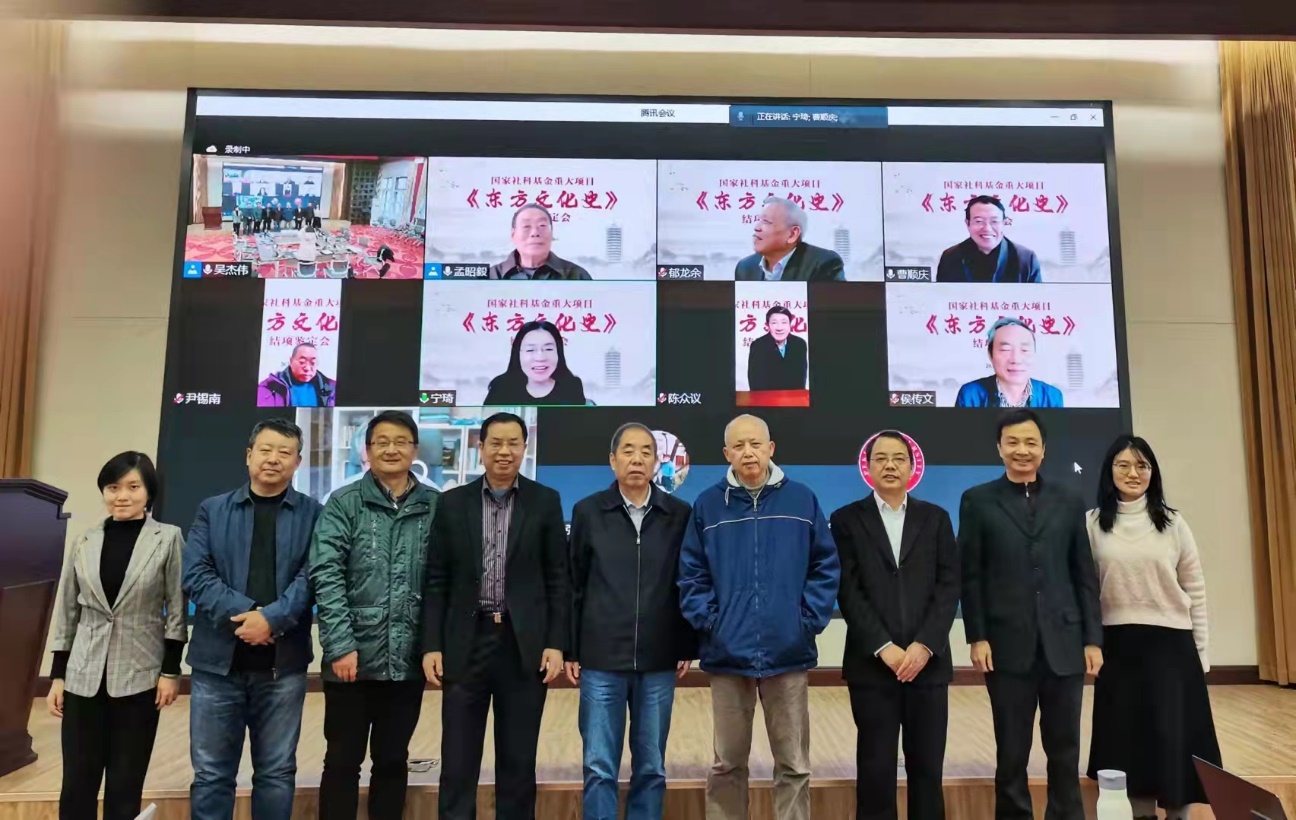 2021年，外国语学院顺利完成国家社科基金结项4项，教育部项目结项1项。
其中：国家社科基金重大项目“东方文化史” 历经10年努力，完成了《东方文化史》五卷本约 300 万字、延伸项目约 90万字的研究成果。2021年11月，顺利组织召开结项鉴定会，结项结果为“优秀”。
02
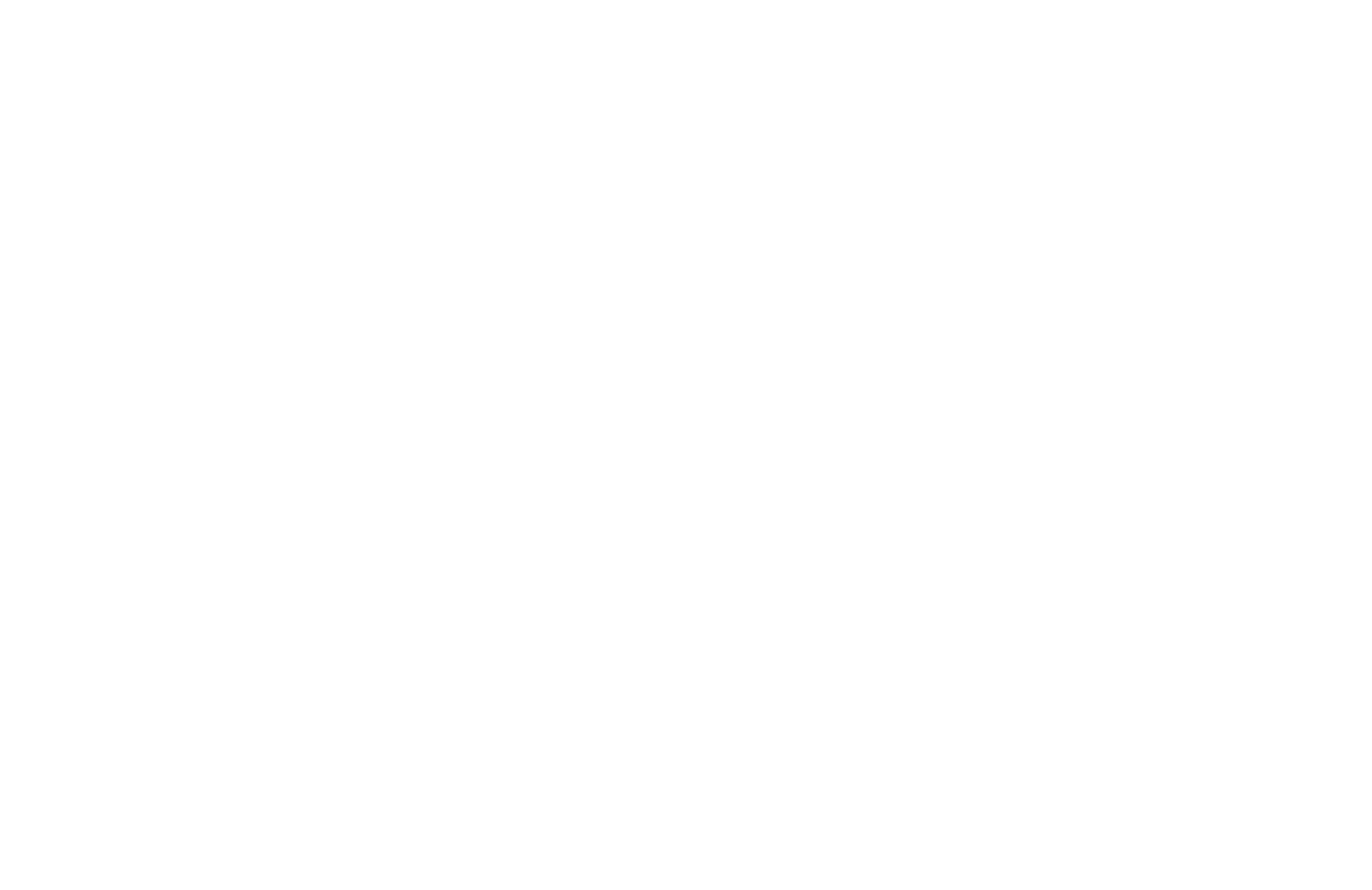 科研成果
科学研究
外国语学院近5年学术研究成果
省部级获奖
2021获北京市第十六届哲学社会科学优秀成果奖2项
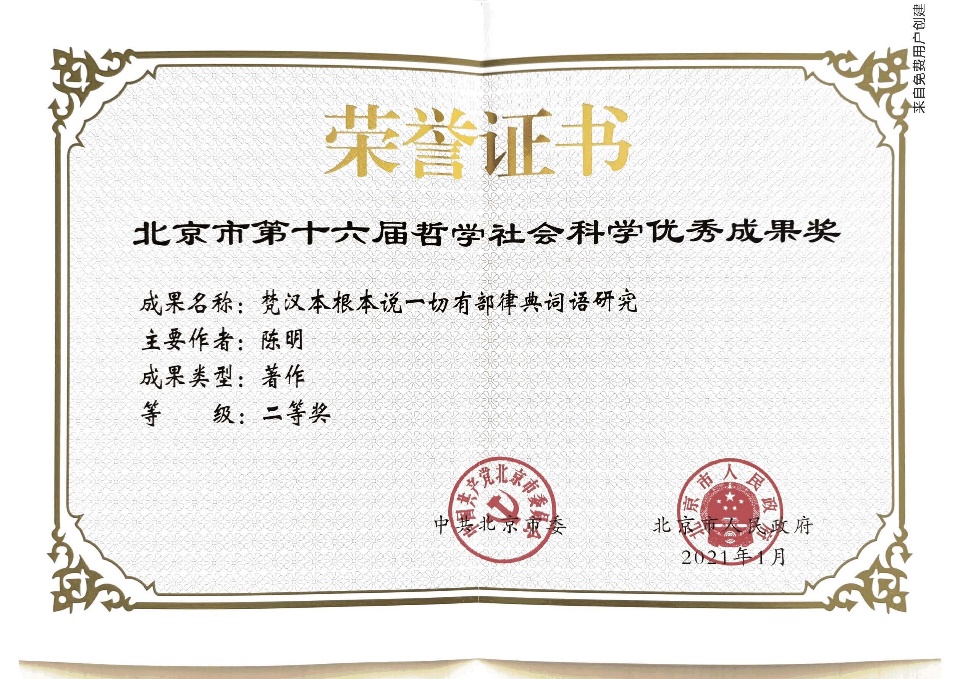 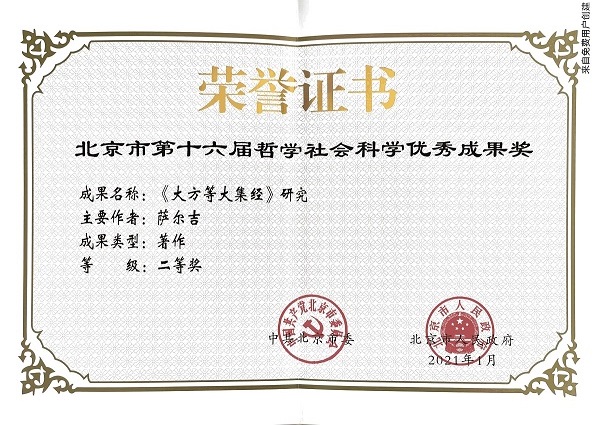 03
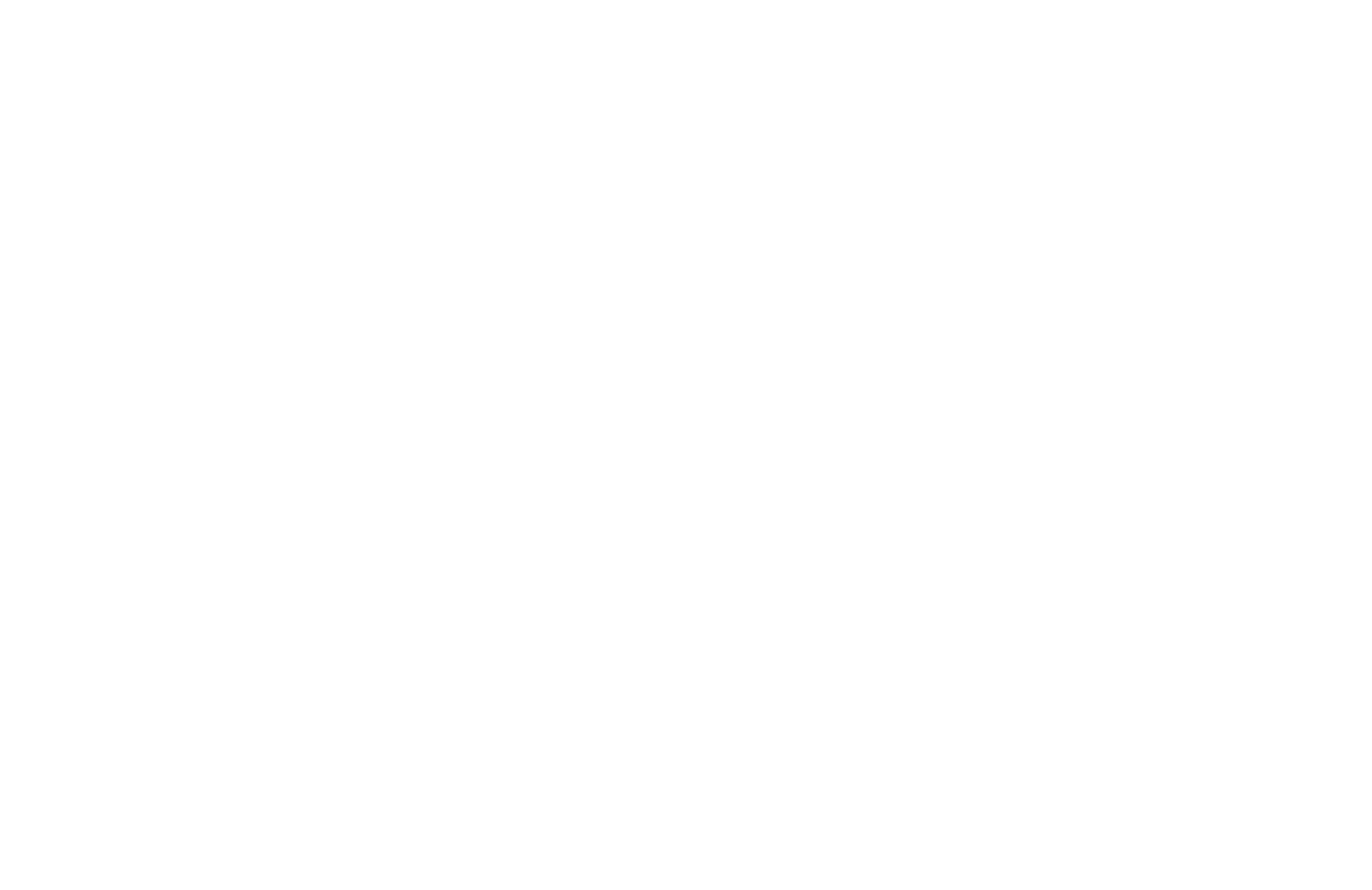 科研服务
多措并举 打造高效科研服务服务支撑体系
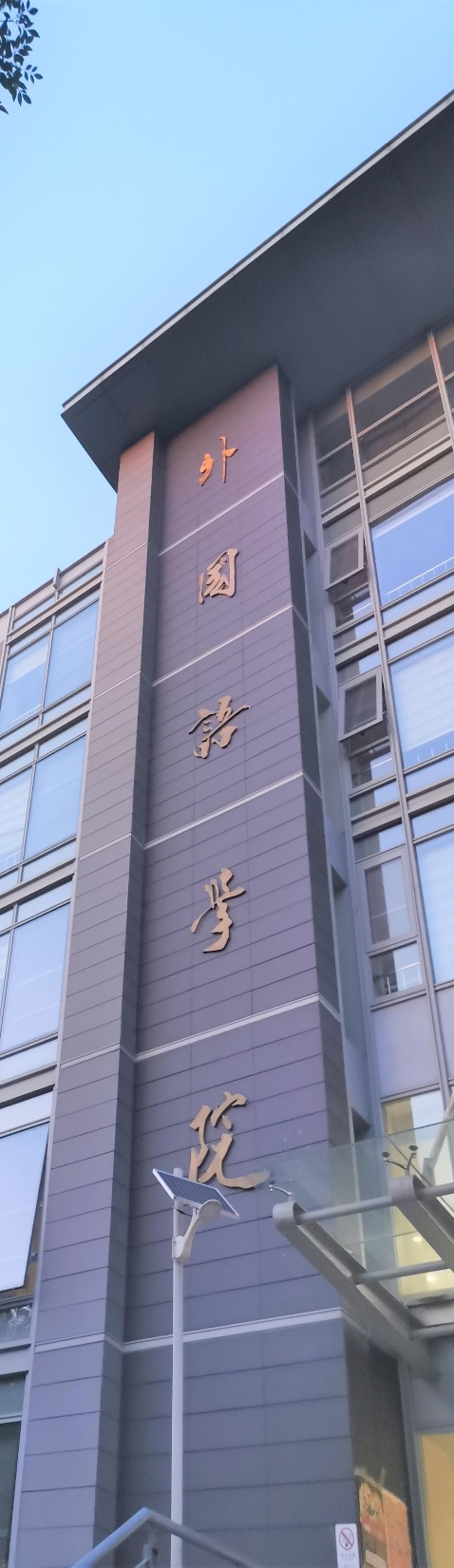 2021.1.19 举办“机构建设与学术共同体建设” 科研机构总结交流会
采用线上会议形式。二十余位外国语学院科研机构负责人出席了会议。法语语言文学研究所董强教授、欧美文学研究中心王建教授、阿拉伯伊斯兰文化研究所林丰民教授、诗琳通科技文化研究中心金勇副教授分别就本年度机构举办的各项学术活动结合学术共同体建设的主题分享了心得和思考。
多措并举 打造高效科研服务服务支撑体系
2021.5.19 举办国家社科基金中华学术外译项目交流会
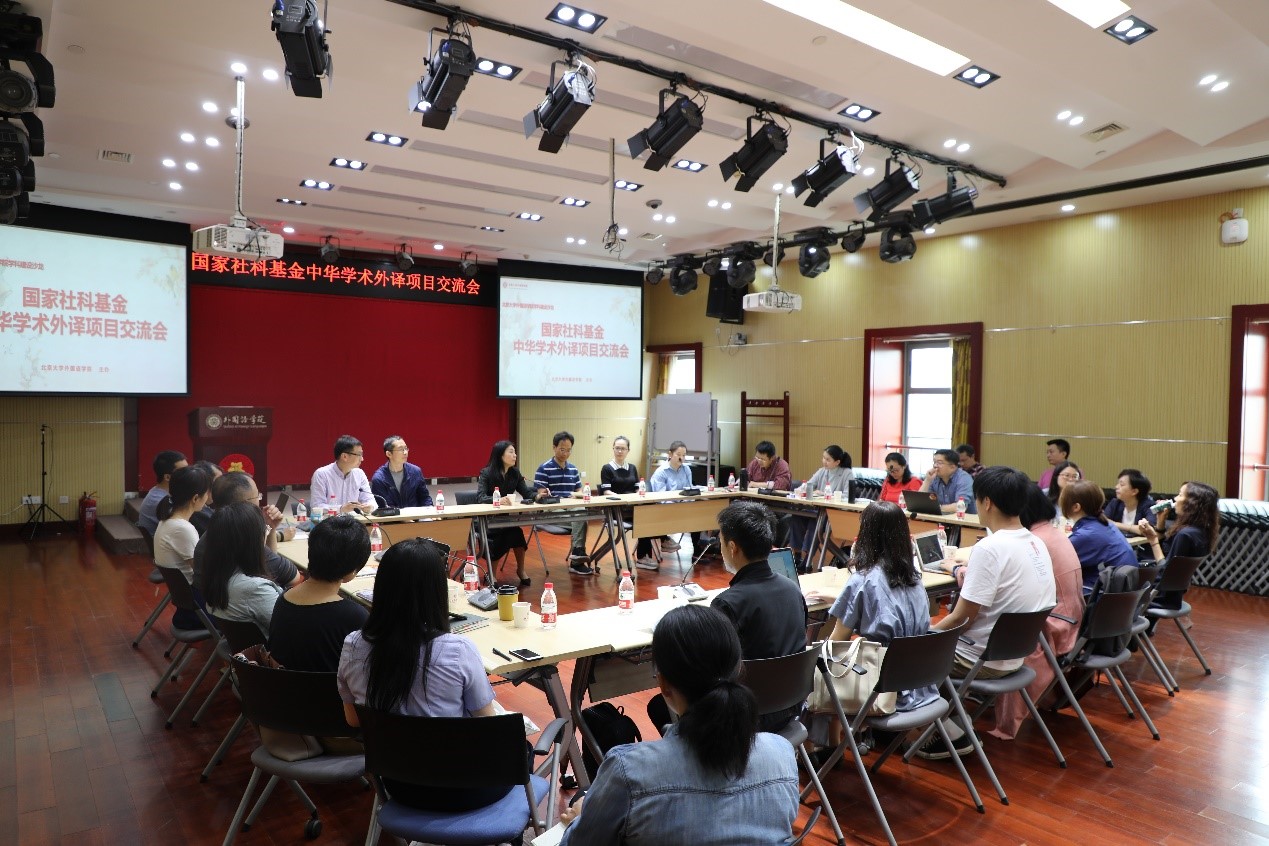 由陈明教授、于施洋助理教授、闫梦梦助理教授共同主讲。中华学术外译项目对深化中外学术交流和对话，扩大中国学术的国际影响力，提升国际学术话语权具有重要意义。通过本次交流活动，鼓励中青年教师以项目带动科研，从翻译实践的角度，找到自己的学术发力点。
多措并举 打造高效科研服务服务支撑体系
2021.12.17 举办“学科建设与教师发展”主题讲座暨青年教师培训
在新文科背景下，青年老师作为北大外语学科建设的生力军，积极面对新的机遇与新的挑战。青年教师要有共识，有能力，有行动。主动调整自我认知和要求，终身学习、教学相长、教研相长，使职业需要与自我发展有机的结合。
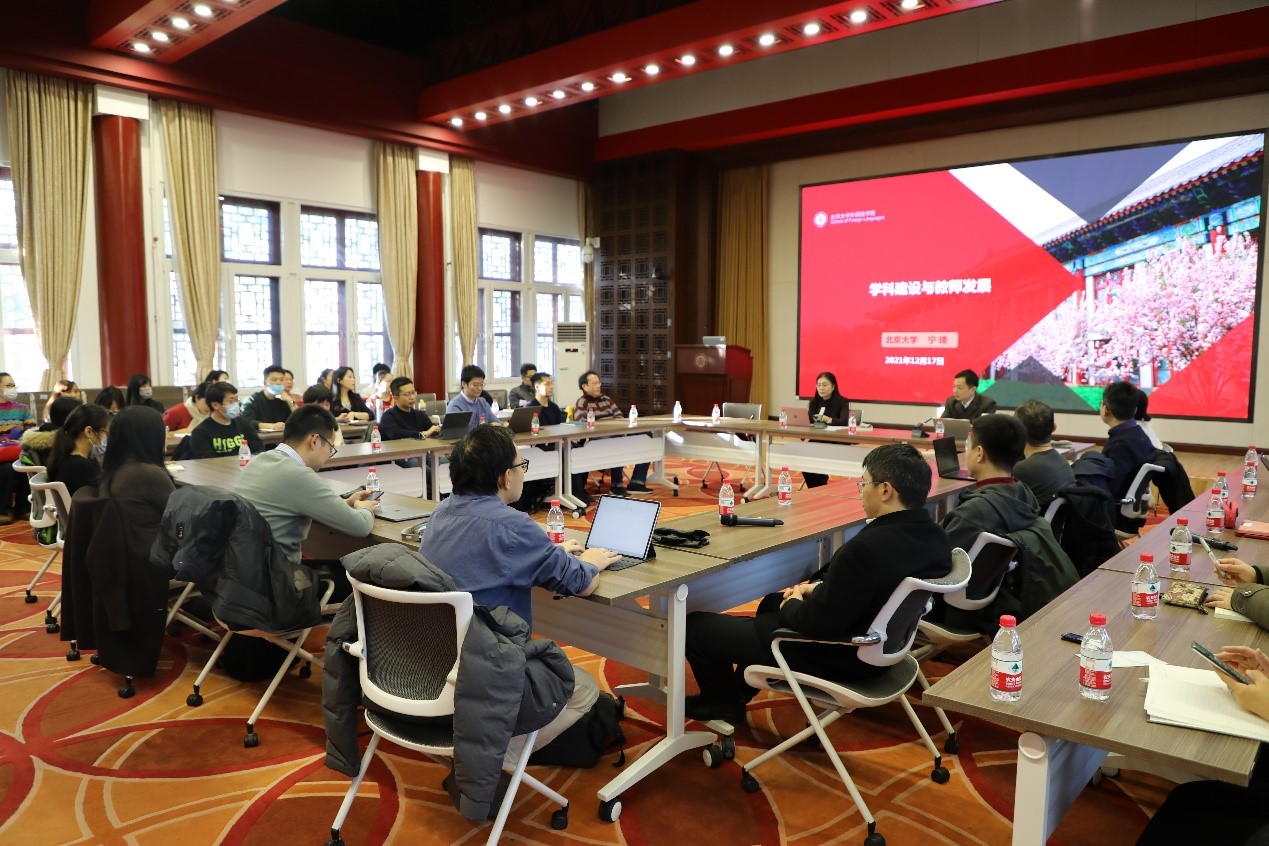 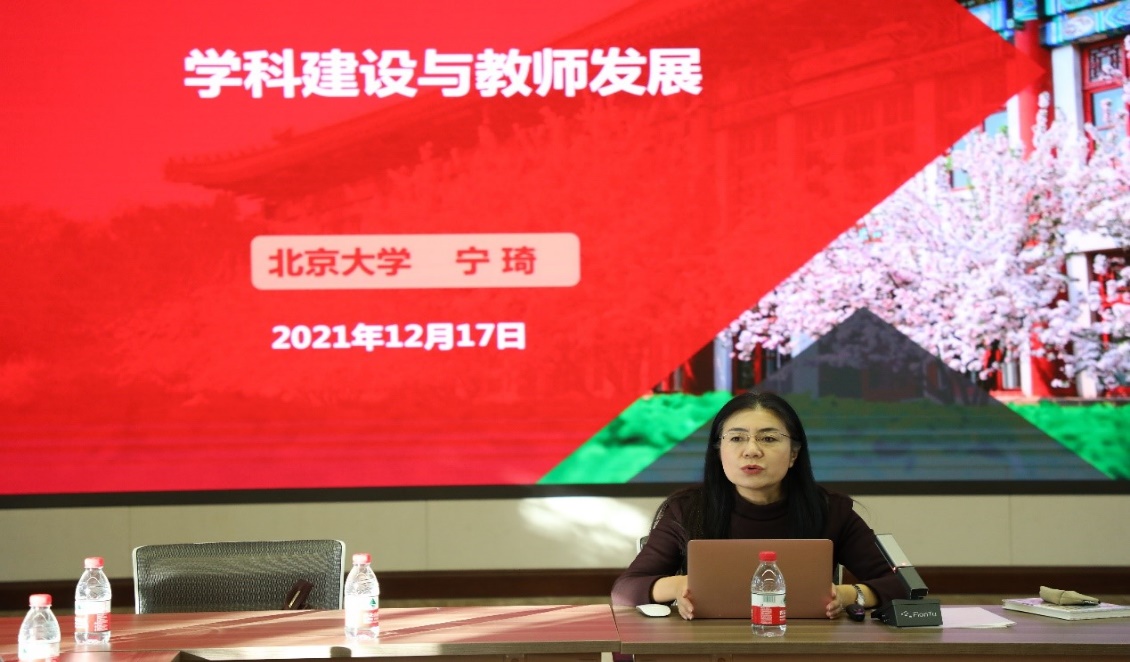 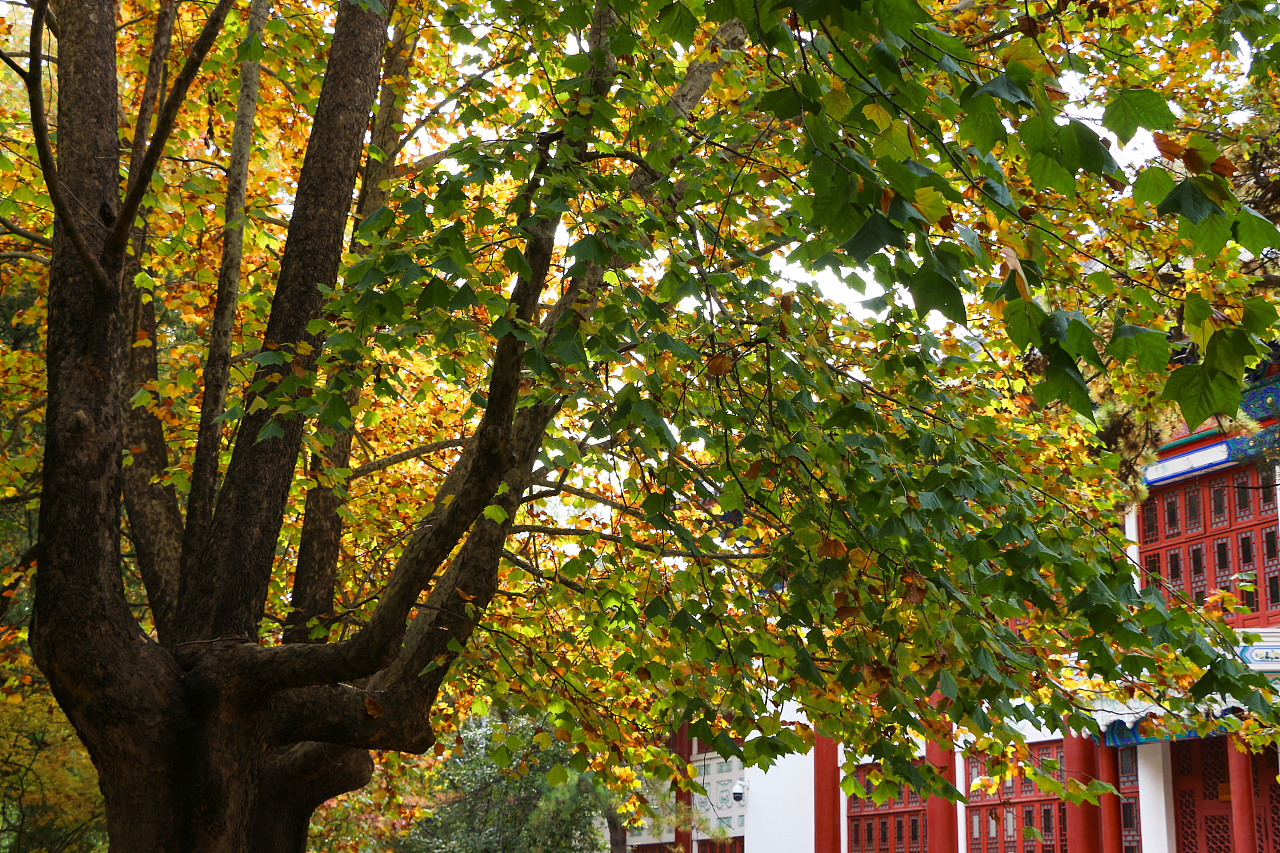 北京大学外国语学院
图书馆工作汇报
深化学科馆员服务 深度融入学院学科建设
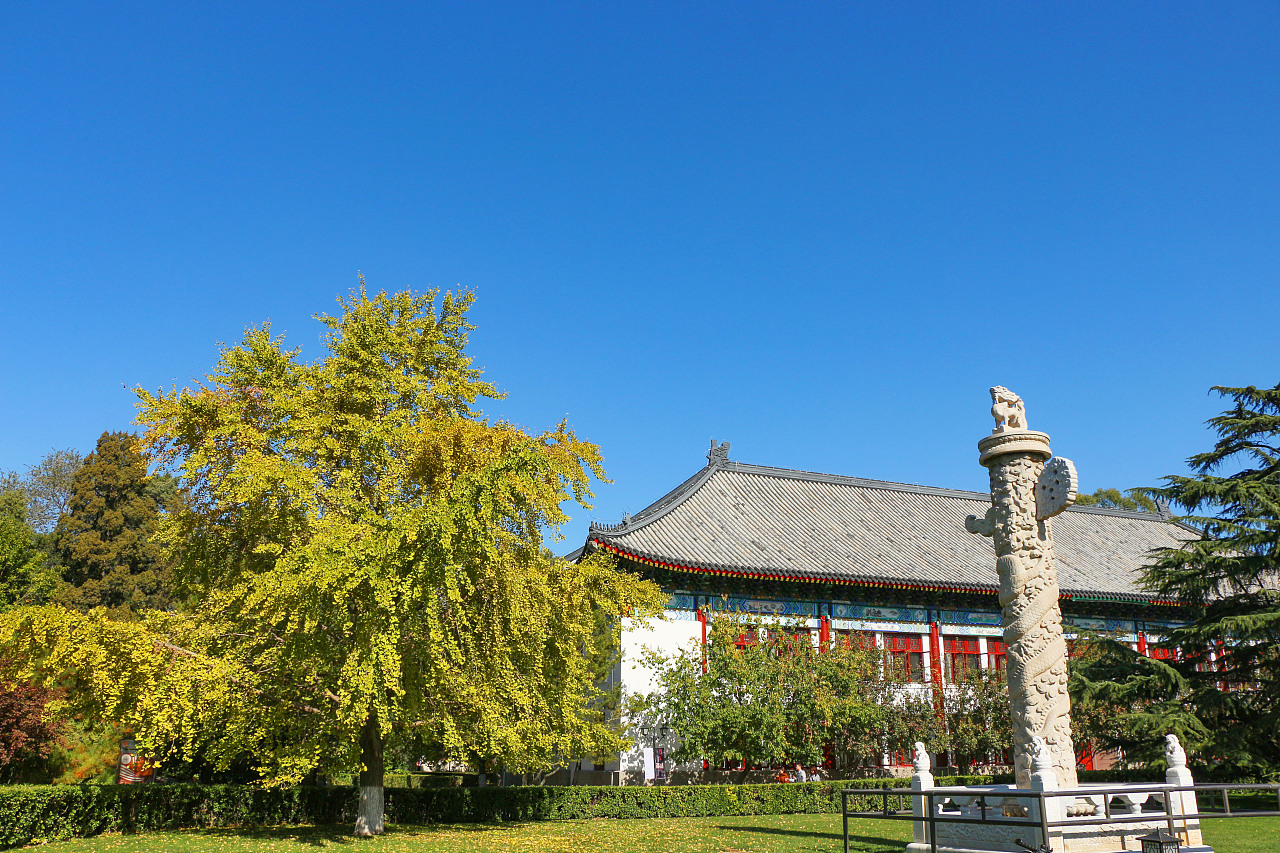 ”
承担国社科中华学术外译项目书目信息检索工作
深度参与学院教学活动和科研项目的资料建设工作
配合学科评估
检索全院教师发文情况
提供深层次的数据分析服务、深度参与学院科研课题项目，
努力提升对学院“双一流”学科建设的融合度和贡献率
积极实践空间再造，为师生提供高颜值文化服务空间
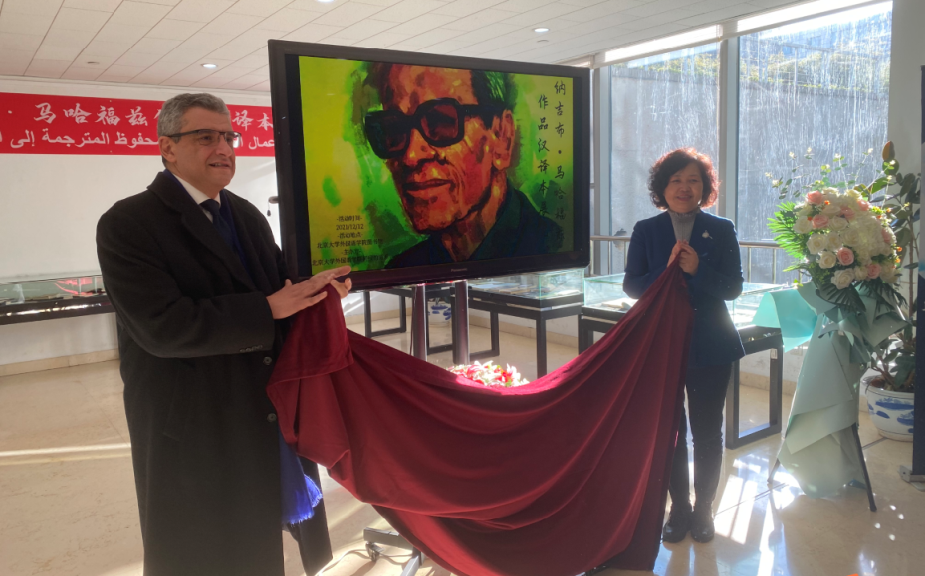 马哈福兹
汉译本书展
积极实践空间再造，为师生提供高颜值文化服务空间
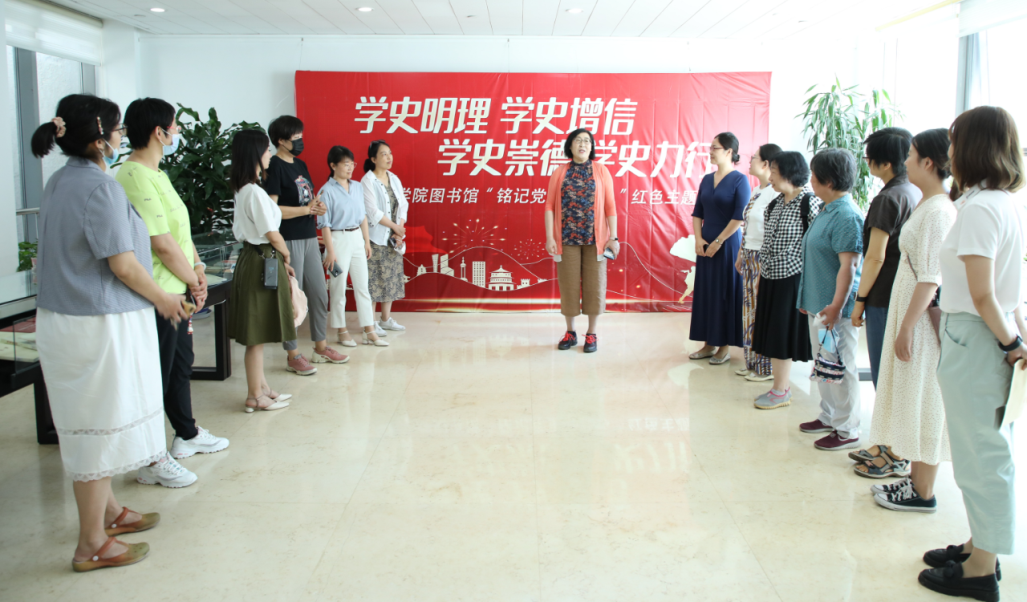 党建百年馆藏
红色主题书展
积极实践空间再造，为师生提供高颜值文化服务空间
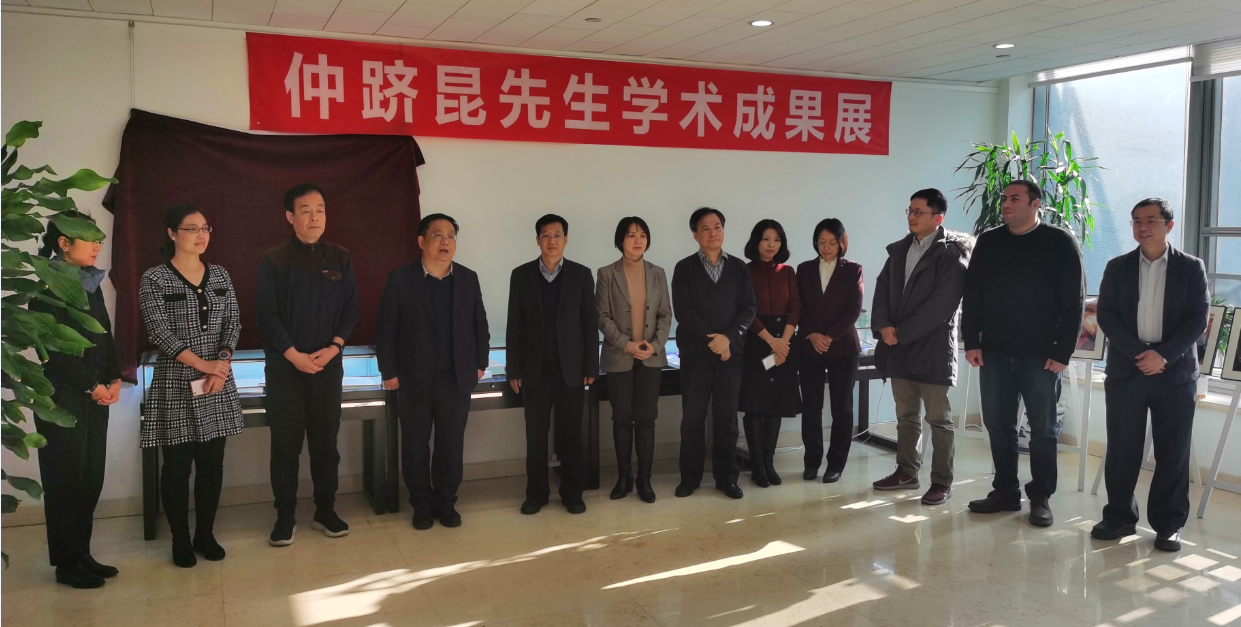 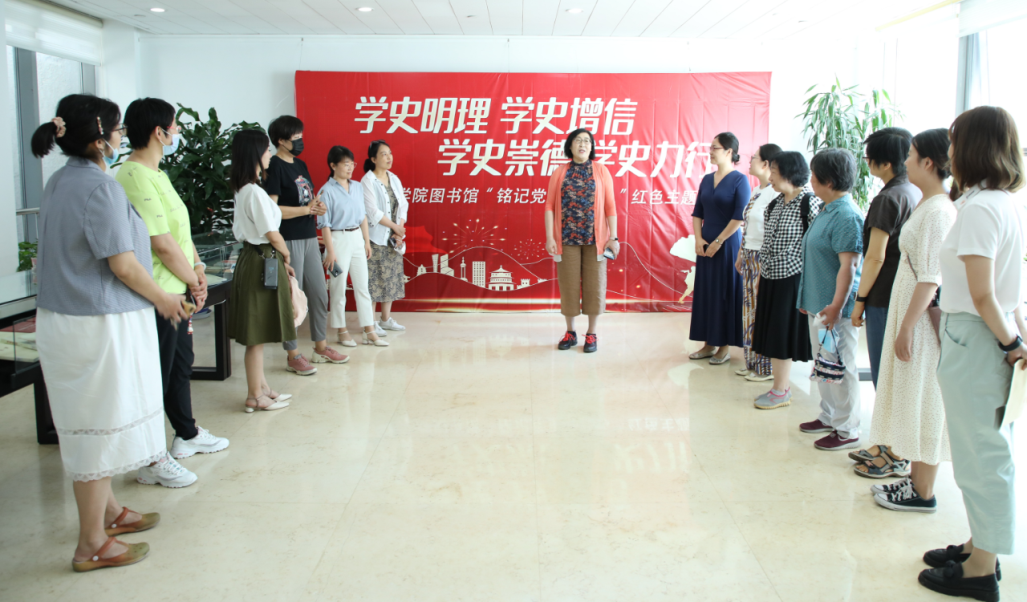 仲跻昆先生
学术成果展
“春安夏泰 秋稔冬祥”外国语学院校园风光摄影展
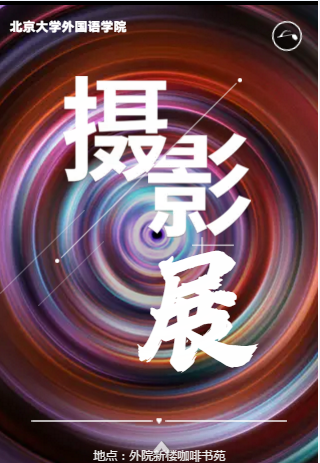 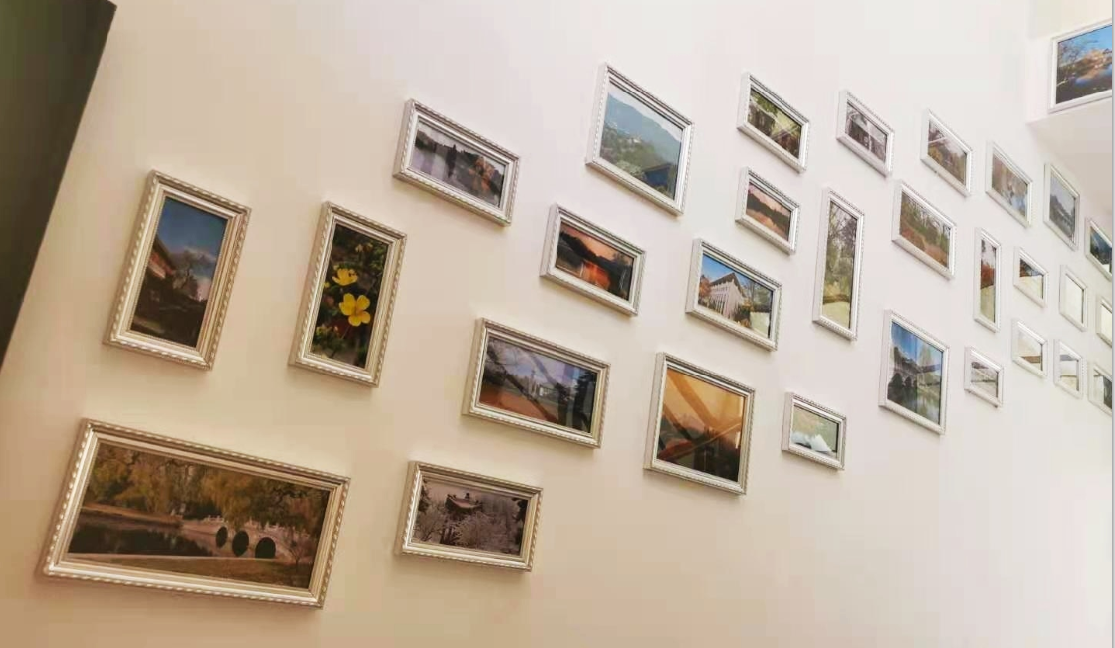 延迟符
升级咖啡书苑软装
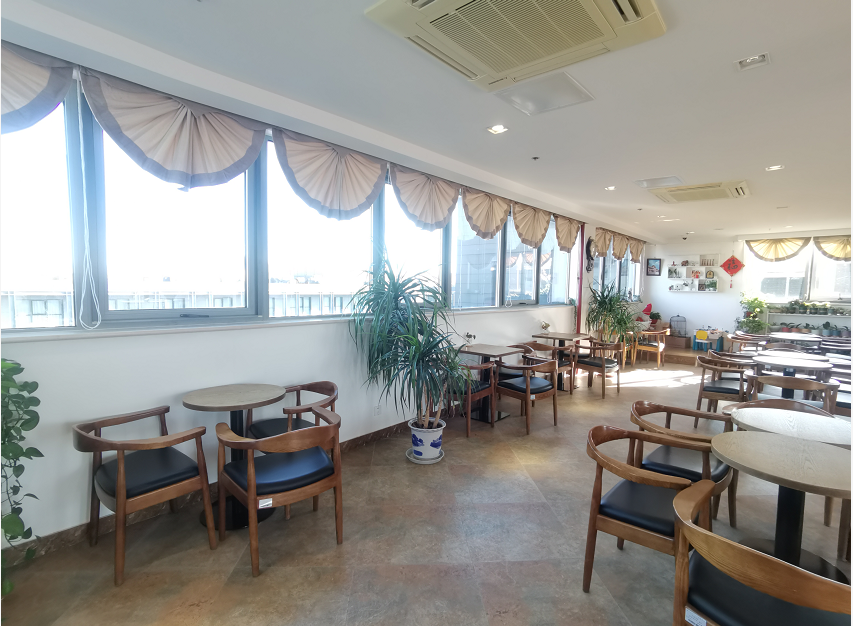 升级咖啡书苑软装
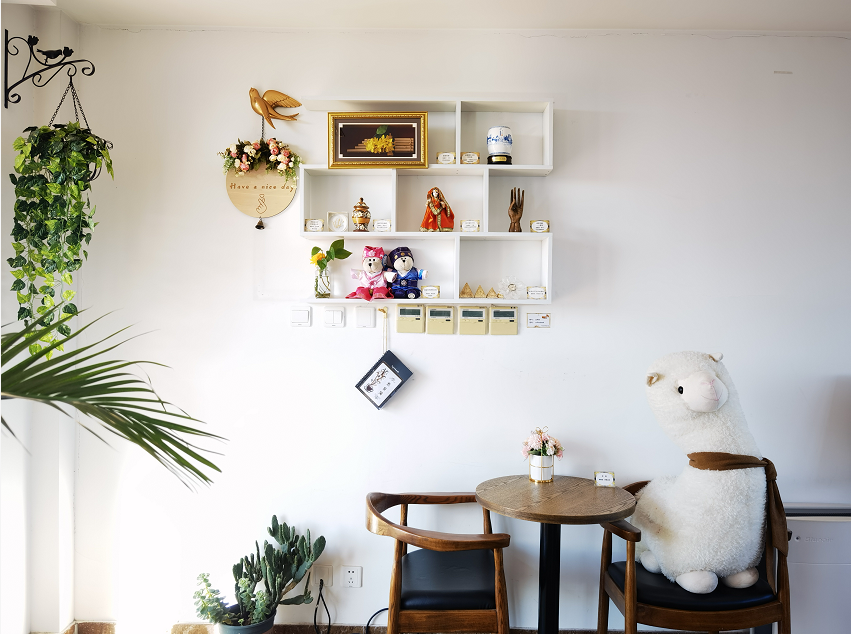 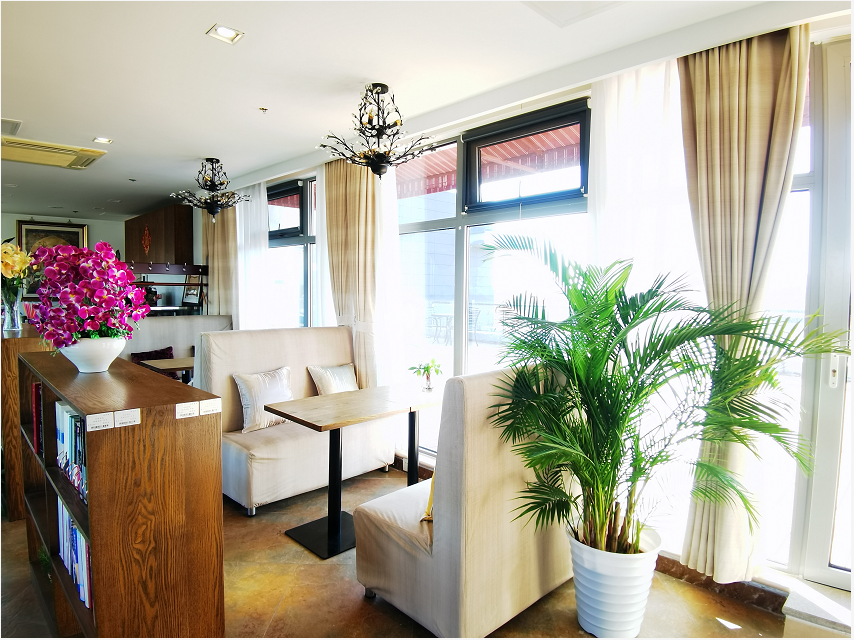 夯实流通阅览基础服务
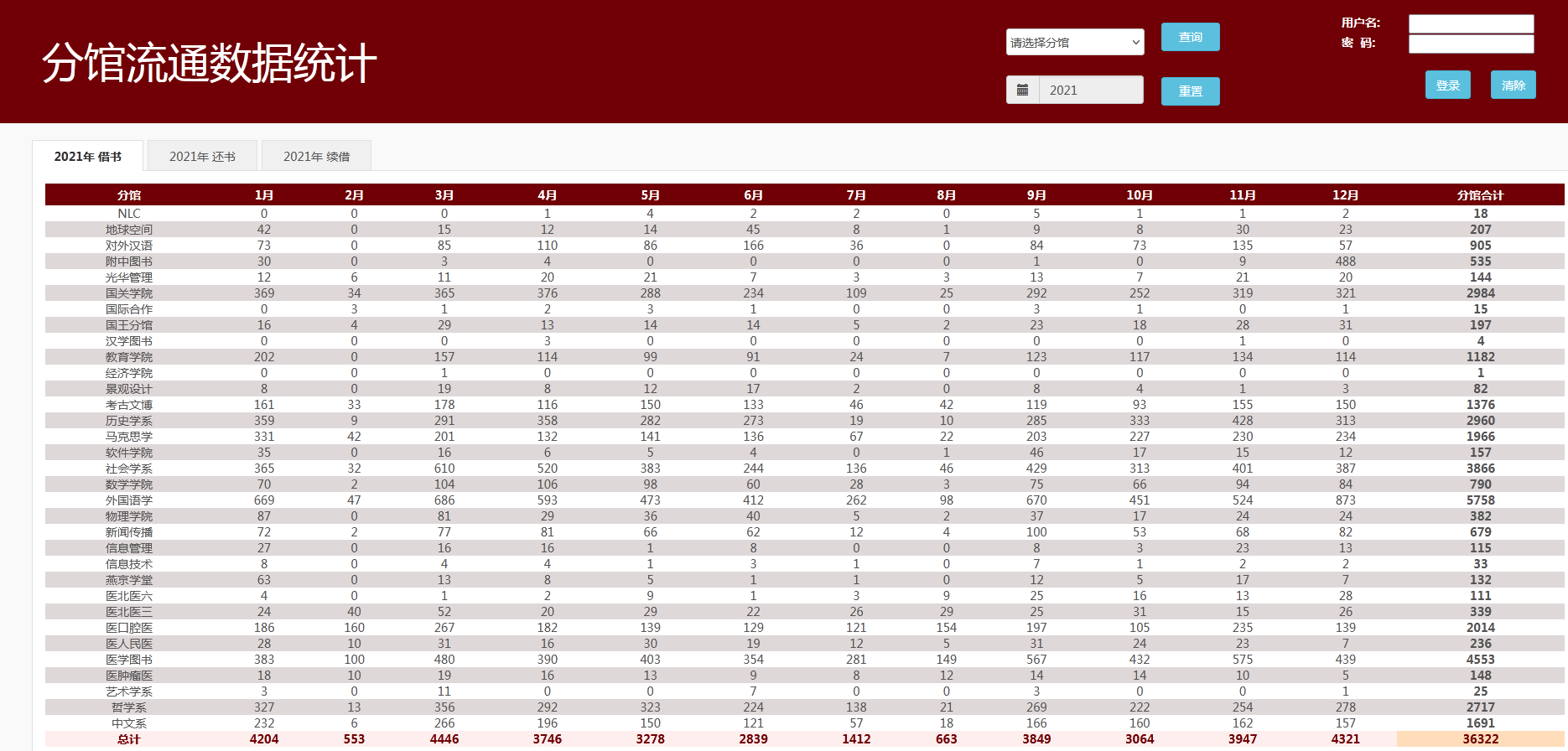 2021年借还书总量10975册
2021年编目新增量 2435 册
全校41家院系分馆中，排名第一
[Speaker Notes: “以人为本”“读者至上”]
文科院系唯一代表，在文信委会议上介绍经验
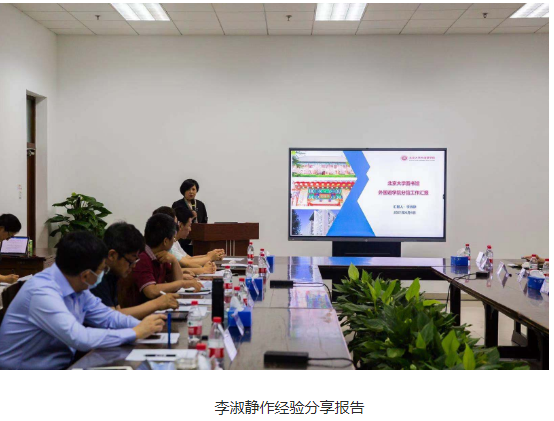 近年来，外院分馆通过自身努力，在全校41所院系分馆中表现突出，起到了引领全校分馆的作用。

—— 北京大学图书馆分馆办公室
学习环境的颜值
文献资源的价值
管理服务的品质
北京大学文献保障与信息服务发展委员会2021年工作会议
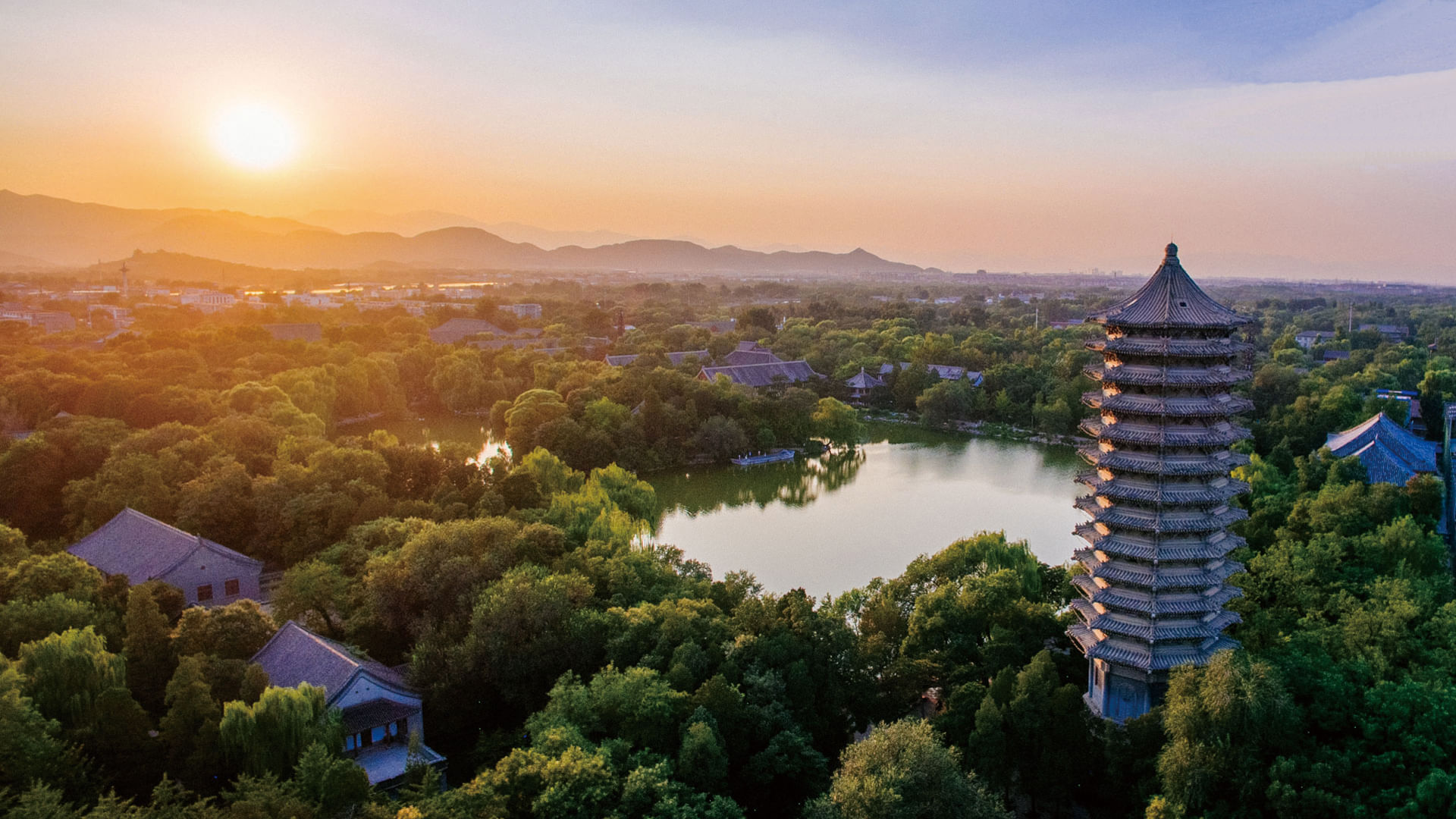 感谢支持！